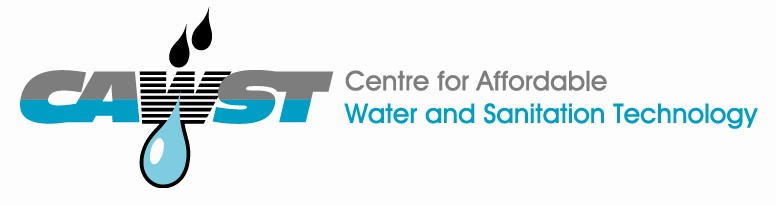 12, 2916 – 5th Avenue
Calgary, Alberta, T2A 6K4, Canada
Tél : + 1 (403) 243-3285, Fax : + 1 (403) 243-6199
E-mail : cawst@cawst.org, Site web : www.cawst.org

CAWST (Centre for Affordable Water and Sanitation Technology - Centre pour les Technologies d'Eau et Assainissement à Faible Coût) est un organisme à but non lucratif proposant des services de formation et de conseil aux organisations qui travaillent directement avec les populations des pays en développement n'ayant pas accès à l'eau potable et à un assainissement de base.
 
L'une des stratégies fondamentales de CAWST est de diffuser ces connaissances concernant l'eau, afin d'en faire un savoir courant. Ceci peut être réalisé, en partie, par le développement et la distribution gratuite de matériels d'éducation dans le but d'augmenter la disponibilité de l'information pour ceux qui en ont le plus besoin.
 
Le contenu de ce document est libre et sous licence Creative Commons Attribution Works 3.0 Unported. Pour voir une copie de cette autorisation, veuillez visiter : http://creativecommons.org/licenses/by/3.0, ou écrivez à Creative Commons : 171 Second Street, Suite 300, San Francisco, California 94105, USA. 
 
		Vous êtes libre de :
Partager - copier, distribuer et transmettre ce document.
Modifier – adapter de document
 
		Sous les conditions suivantes :
Indication de la source. Vous devez indiquer que CAWST est l'auteur original de ce document. Veuillez aussi inclure notre site internet : www.cawst.org

CAWST publiera périodiquement des mises à jour de ce document. Pour cette raison, nous ne recommandons pas que vous proposiez ce document en téléchargement sur votre site web.















CAWST et ses administrateurs, employés, entrepreneurs et bénévoles n'assument aucune responsabilité et ne donnent aucune garantie en ce qui concerne les résultats qui peuvent être obtenus de l'utilisation des informations fournies.
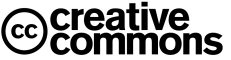 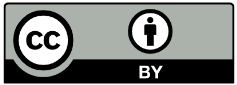 Tenez-vous informé et obtenez du support :
Dernières mises à jour de ce document :
Autres ressources sur les formations et les ateliers
Support pour l'utilisation de ce document dans votre travail
 
CAWST fournit un tutorat et
un accompagnement lors de la mise en œuvre de ses enseignements
et outils de formation.
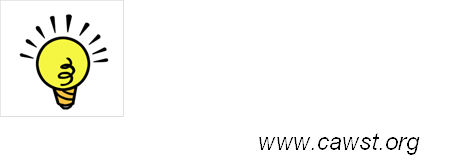 1
Interprétation des résultats
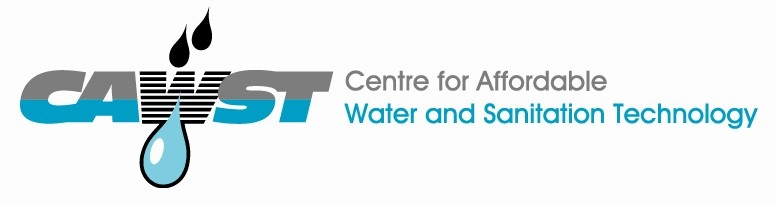 Attentes d’apprentissage
Interpréter les données de l'analyse de qualité de l'eau pour faire des observations et des recommandations basiques 
Décrivez les différents types d’erreurs, ainsi que la façon de les identifier et de les limiter.
Discutez de l'importance de noter les résultats de l'analyse de qualité de l'eau.
3
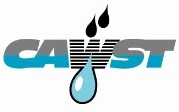 Trois approches
Comparaison
Comparer les valeurs mesurées aux directives de l'OMS ou aux Normes nationales
Tendance
Comparer les résultats au cours du temps et / ou selon l'emplacement
Statistique
Recherche académique ou scientifique
Ex : vérification de la technologie
4
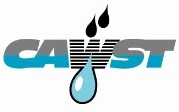 Étapes de l'interprétation des résultats
Collecte de données pour l'analyse (ex : formulaires de collecte de données)
Vérifier la qualité des données (ex : chercher des erreurs)
Sélectionner l’analyse appropriée
Comparaison 
Tendance 
Statistique
Interpréter les données en fonction des objectifs
Rendre compte des résultats
5
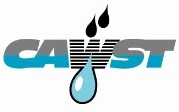 % d'efficacité d’élimination d'une technologie de traitement de l'eau à domicile
Décompte de colonies dans l'eau de source – décompte de colonies dans l'eau filtrée X 100
Paramètre de l'eau de source – Paramètre de l'eau filtrée X 100
= % d'efficacité d’élimination
= % d'efficacité d’élimination
Paramètre de l'eau de source
Décompte de colonies dans l'eau de source
6
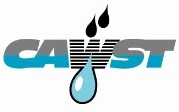 [Speaker Notes: La formule ci-dessus peut être adaptée pour déterminer l'efficacité de l'élimination chimique ou physique (ex : arsenic, turbidité) 
 
ex :  Niveau de turbidité à la source – Niveau de turbidité après TED/ Niveau de turbidité à la source x 100 = % d'efficacité de l'élimination]
Quelles conclusions pouvez-vous en tirer ?
7
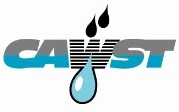 [Speaker Notes: Commencez par faire calculer aux participants le % d'efficacité d'élimination (voir la diapositive suivante pour calculer l'efficacité d'élimination)

Demandez aux participants d'interpréter les résultats sur le graphique et de donner quelques recommandations.

Réponse :
Les filtres fonctionnent bien ; le % d'efficacité d'élimination = 99 % 
Les seaux de transfert (ou transport) sont contaminés et doivent être lavés avant d'être remplis d'eau de source
Introduction d'une contamination dans le stockage ; il faut faire une désinfection après la filtration
Renforcez la formation au filtre biosable et la promotion de la santé communautaire]
Comment des erreurs de compte-rendu de données peuvent-elles survenir ?
Utilisation de mauvaise unités (ex : ppb au lieu de ppm)
Écriture pas assez claire
Données manquantes ou incomplètes
Erreur de décimale
Notation de données pour le mauvais échantillon 
Notation du résultat au mauvais endroit
8
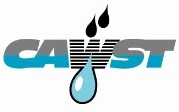 [Speaker Notes: Demandez aux participants de deviner quelles erreurs peuvent être commises lors du compte-rendu des données avant de montrer les réponses.]
Comment minimiser le risque d'erreur ?
Ramassez les formulaires d’enregistrement des données chaque jour
Notez les données dès que possible
Utilisez les formulaires d’enregistrement des données spécifiques au projet 
Formez les techniciens à la collecte de données
Analysez des doubles échantillons  
Lorsqu'il y a un résultat inhabituel ou inattendu
Vérifiez avec le technicien pour clarifier 
Prenez un autre échantillon et refaites l'analyse
9
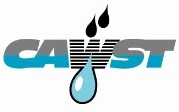 [Speaker Notes: Demandez aux participants leurs suggestions avant de leur montrer les réponses.

Ramassez tous les formulaires de collecte des données chaque jour pour garantir qu'ils ne seront pas égarés
Entrez les données dans un tableau, une feuille Excel ou une base de données dès que possible
Utilisez des formulaires de collecte des données conçus pour les besoins du projet 
Formez les techniciens à la collecte de données
Analysez des doubles échantillons si les ressources le permettent
Lorsqu'il y a un résultat inhabituel ou inattendu
Vérifiez avec le technicien pour clarifier 
Si possible, prenez un autre échantillon et refaites l'analyse 
Si des résultats inhabituels persistent, il peut y avoir un problème avec l'étalonnage du matériel, des bandelettes test ou un milieu du culture périmés, ou une contamination secondaire. 
Reportez-vous au Manuel d'introduction à l'Analyse de Qualité de l'Eau de Boisson, Section 4 : Prélèvement d'échantillons d'eau et contrôle de la qualité, qui explique comment limiter de telle erreurs.]
Format général du rapport
Sommaire
Introduction
Objectifs
Matériels et méthodologies
Résultats
Conclusions et recommandations
Des rapports informels comparent souvent les résultats aux directives ou aux normes avec des recommandations et des commentaires 
La plupart des rapports de laboratoire sont formatés de cette manière
10
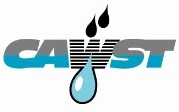 [Speaker Notes: Le but premier d’un rapport est de partager vos résultats, conclusions et recommandations avec un public. 
Cette information doit être regroupée dans un format bien organisé et facile à lire. Il est particulièrement important d'inclure des graphiques et des tableaux pour rendre le rapport compréhensible.
La qualité de l’eau de boisson étant un sujet sensible, se contenter de fournir les résultats d’analyse sans conseil et explication pourrait conduire à des interprétations erronées et à des actions ou inactions inappropriées (notamment si le rapport est diffusé en dehors de l’organisation). 
L’analyse de qualité de l’eau peut être un puissant outil de sensibilisation et de mobilisation lorsque les résultats sont interprétés et présentés correctement.]
Révision
Quel est le principal but d'un rapport ?
Partager vos résultats, conclusions et recommandations
Énumérez 3 approches pour l‘interprétation des résultats
Comparaison
Tendance 
Statistique
11
[Speaker Notes: Le but premier d’un rapport est de partager vos résultats, conclusions et recommandations avec un public. Cette information doit être regroupée dans un format bien organisé et facile à lire. Il est particulièrement important d’inclure des graphiques et des tableaux pour rendre le rapport compréhensible.
Il existe trois approches principales pour l’interprétation des données produites par les analyses de qualité de l’eau :
1. Les valeurs mesurées des contaminants physiques, chimiques et microbiologiques peuvent être comparées aux normes nationales de qualité de l’eau ou aux directives de l’OMS pour la qualité de l’eau de boisson. 
2. Les résultats peuvent être étudiés pour voir comment ils changent avec le temps et le lieu afin de déterminer toute tendance ou corrélation.
3. L’analyse statistique peut être effectuée à des fins académiques ou pour la recherche scientifique.]